Выяснить, фамилия какого ученого зашифрована в математических примерах.
 Г 0,5625 *2,4 = 1,35   
 Ф 0,6156:1,9= 0,324 
 И 121,4-29,7= 91,7 
 П 132,96+21,4 =154,36 
 А (8,75+3,6) *6,9= 85,215 
 Р 7,04:5 +5,624:9,5 = 2 
 О (11,76-9,36)*0,5051, =1,21224   1,212
 
154,36     91,7     0,324    85,215     1,35      1,212      2 
П                    и          ф         а              г            о           р
Что открыл Пифагор?
Где в школьном курсе математики мы применяем это открытие? 
Когда впервые заговорили об этом открытии?
Пифагор Самосский
Да, я Пифагор. Родился около 570 г. до н. э.  На самосском острове Я посетил множество стран и учился у многих мыслителей того времени.
.
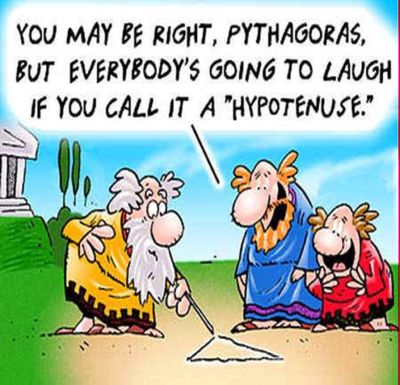 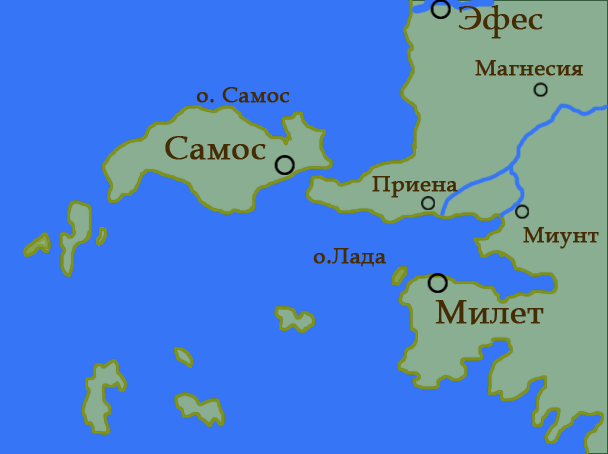 «Геометрия владеет 
двумя сокровищами: 
одно из них – 
это теорема Пифагора»
Что открыл Пифагор?
Иоганн Кеплер
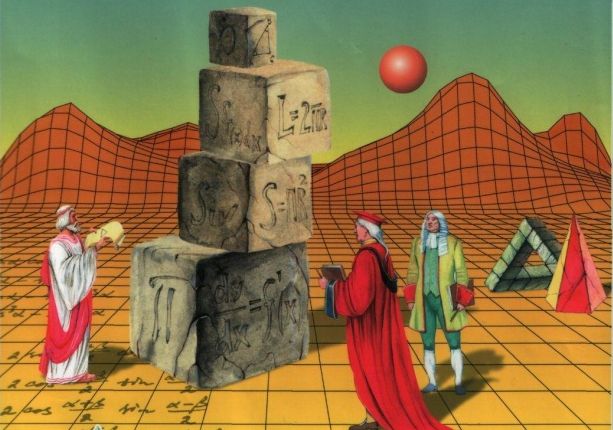 Обо мне сохранились десятки легенд и мифов, с моим именем  связано многое в математике, и в первую очередь, конечно,  теорема носящая моё имя, которая занимает важнейшее место в школьном курсе геометрии.
Нажми сюда
Когда впервые заговорили об этом открытии?
Нажми сюда
Как утверждают все античные авторы, Пифагор первый дал полноценное доказательство теоремы, носящей его имя.   К сожалению, мы не знаем, в чем оно состояло, потому что древние математики и писатели об этом умалчивают,
 а от самого Пифагора и ранних пифагорейцев до нас не дошло ни одного письменного документа.
 В настоящее время известно, что эта теорема не была открыта Пифагором. Однако одни полагают,
 что Пифагор первым дал ее полноценное доказательство, а другие отказывают ему и в этой заслуге.
 Некоторые приписывают Пифагору доказательство, которое Евклид приводит в первой книге своих "Начал"
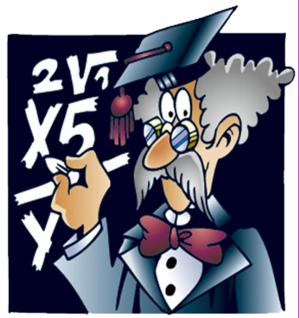 «Квадрат, построенный на гипотенузе прямоугольного треугольника, равновелик сумме квадратов, построенных на катетах».
Формулировки теоремы Пифагора различны. Общепринятой считается следующая:
«В прямоугольном 
треугольнике квадрат
 гипотенузы равен 
сумме квадратов 
катетов».
Во времена Пифагора формулировка теоремы звучала так:
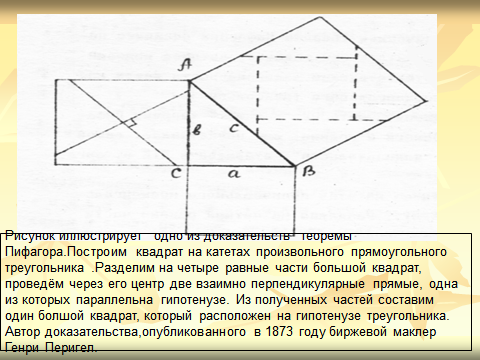 Доказательство теоремы считалось в кругах учащихся средних веков очень трудным и называлось:
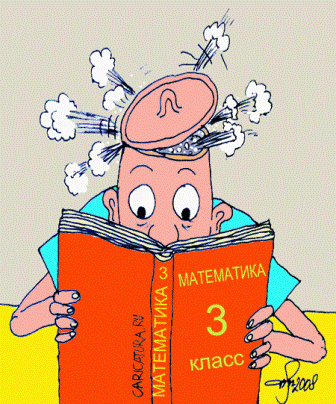 «Dons asinorum»-
«ослиный мост» 

или

“elefuga” -
 «бегство убогих»
а сама теорема –
«ветряной мельницей»,
 «теоремой – бабочкой»
 или 
«теоремой невесты»
Сейчас известно около 150 различных доказательств этой теоремы (геометрических, алгебраических, механических и т.д.)
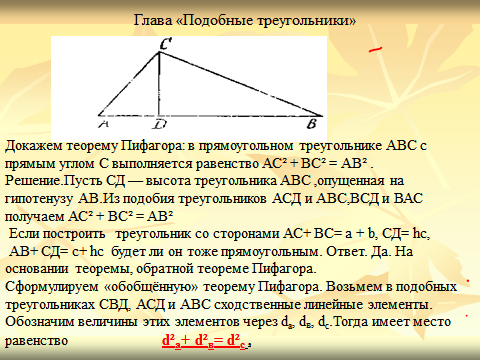 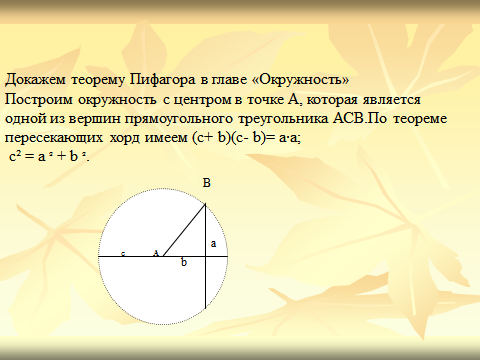 Где в школьном курсе математики мы применяем это открытие? В практических задачах курса «Геометрии»;прямоугольные треугольники можно выделить в разных фигурах,исползуя свойства фигур
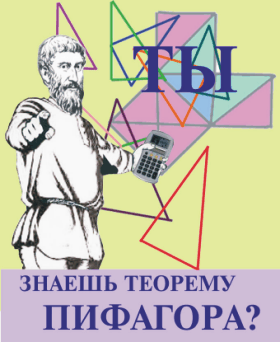 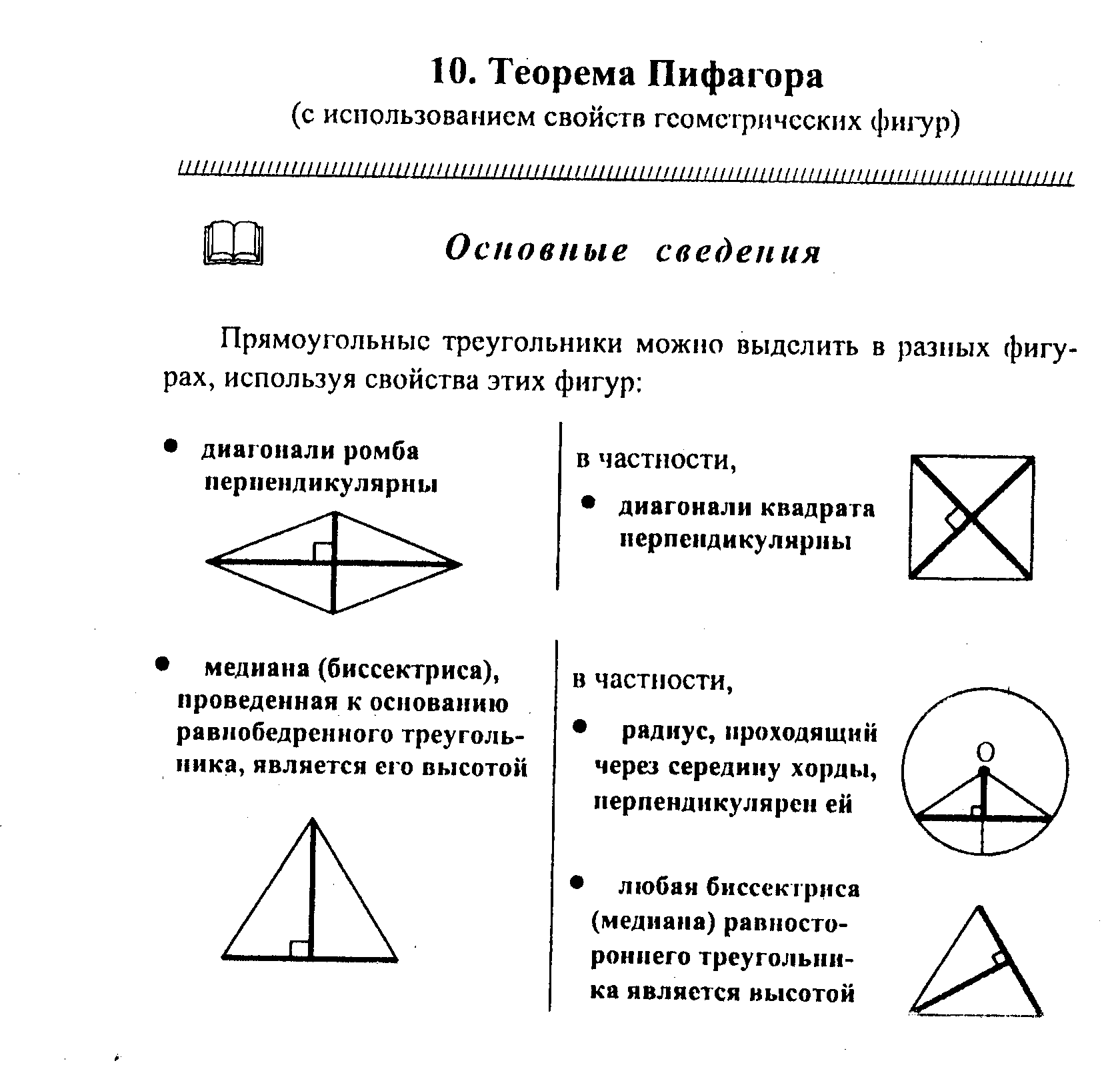 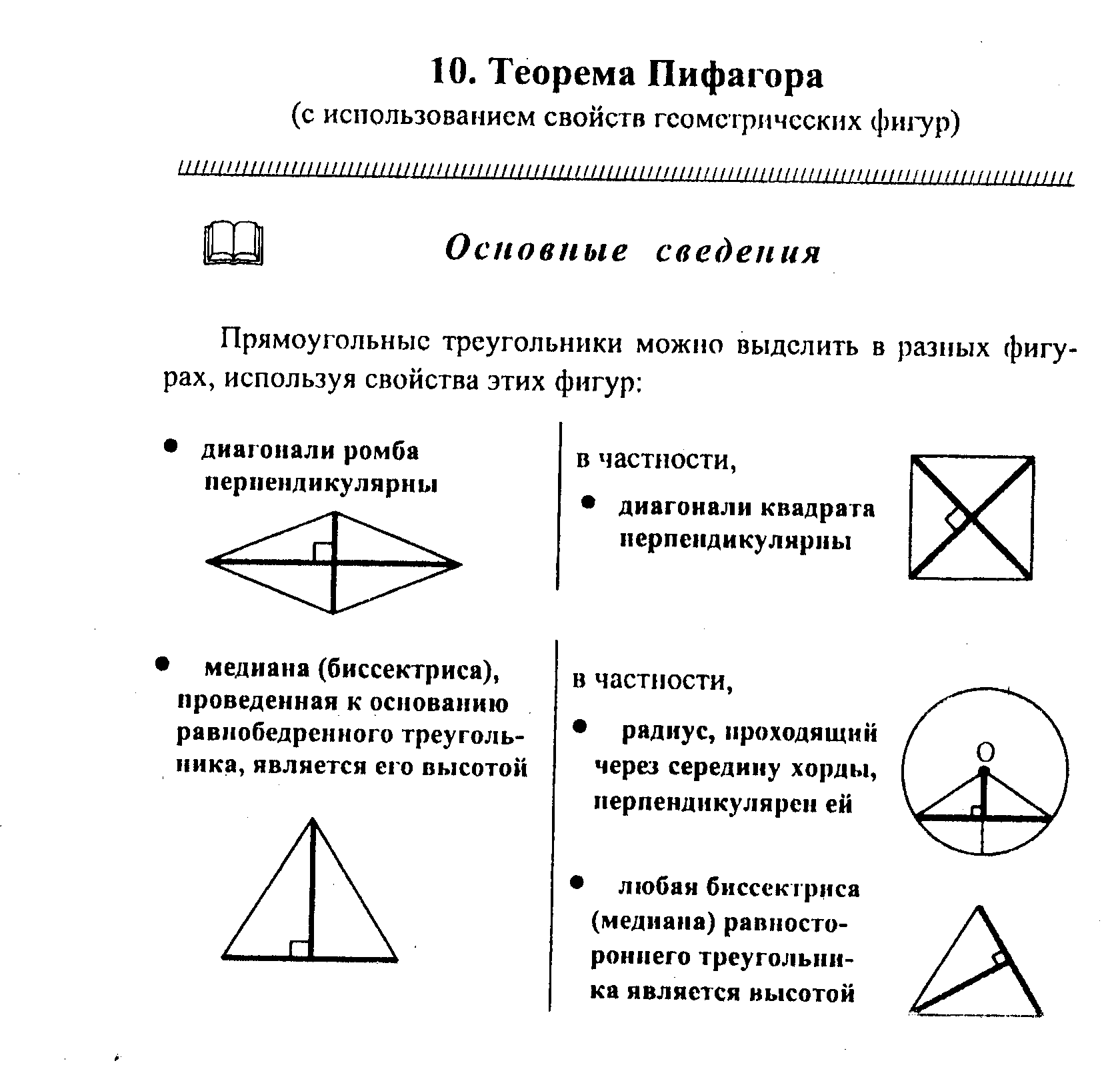 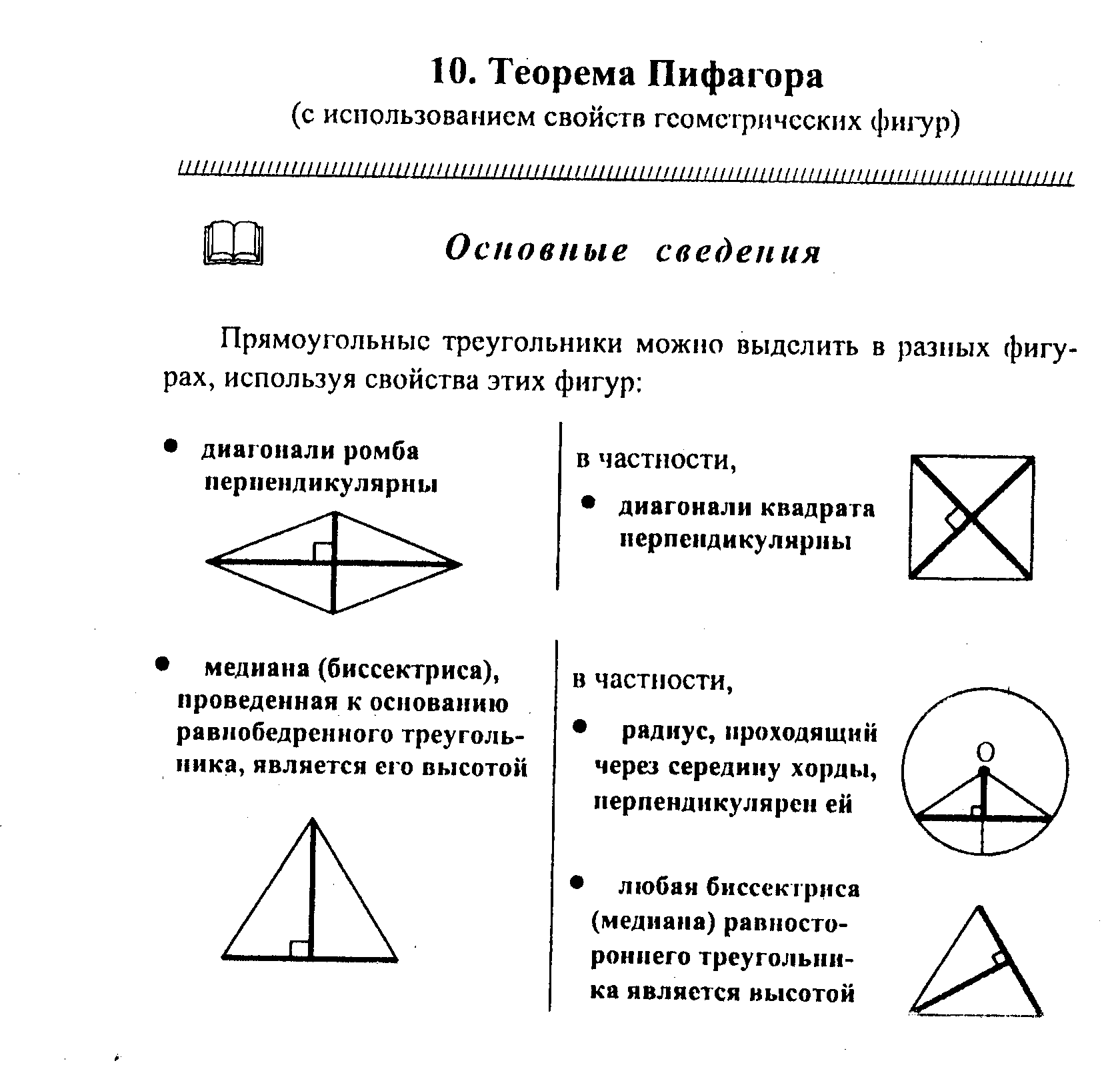 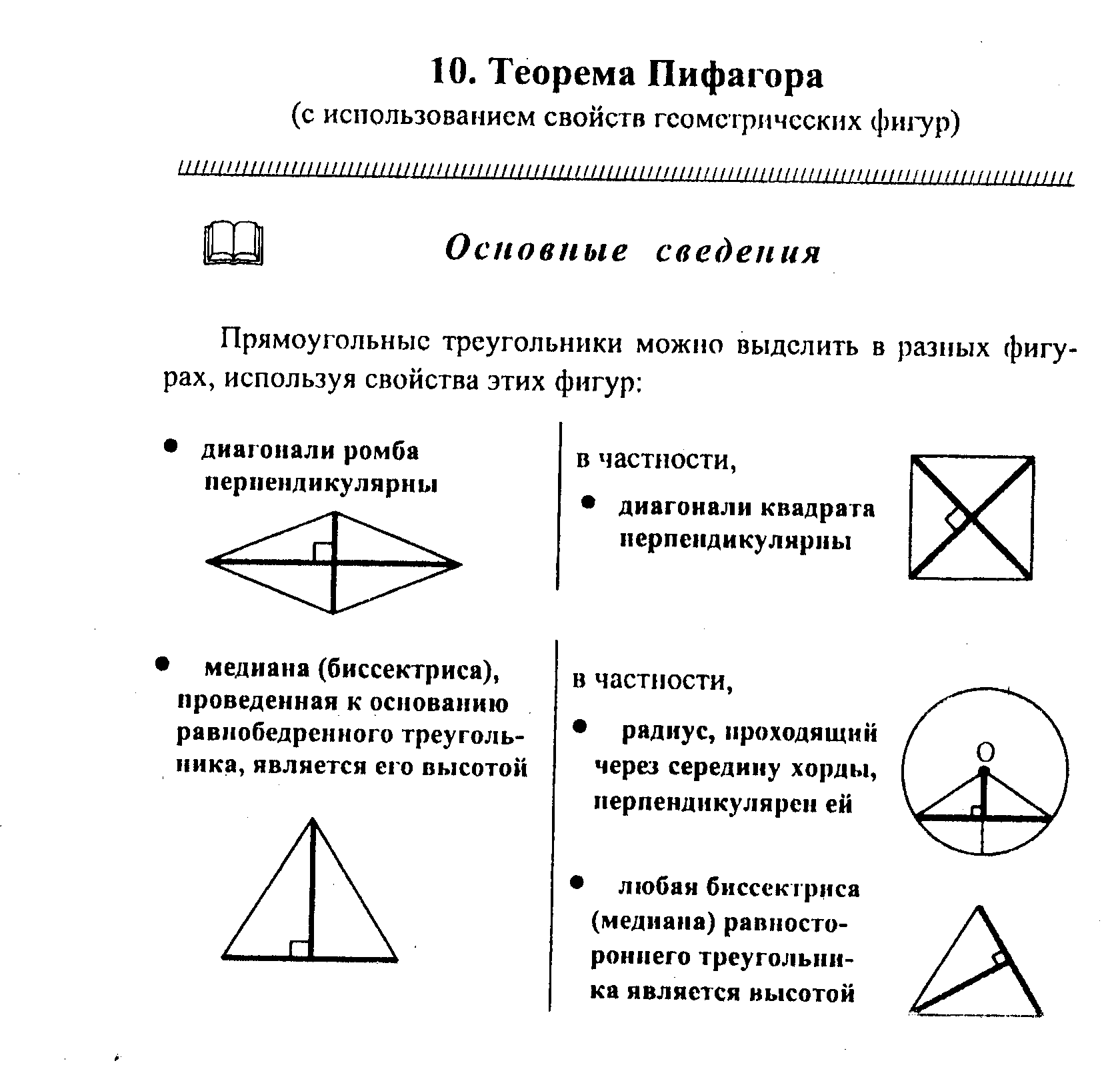 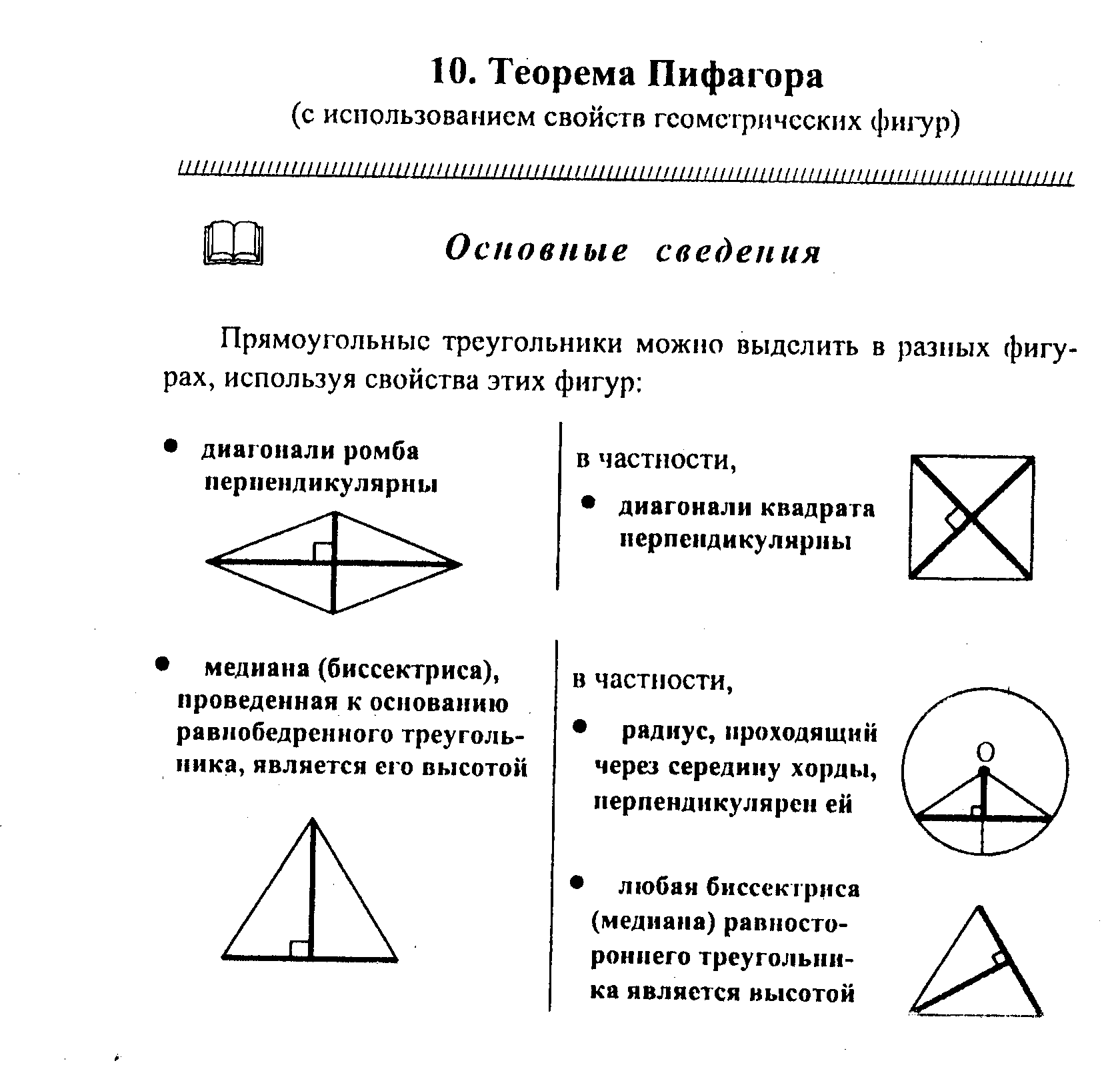 И здесь можно применить теорему Пифагора  при вычислении элементов
 данных фигур. Нажми сюда
С глубокой древности математики находят все новые и новые доказательства теоремы Пифагора, все новые и новые замыслы ее доказательств. Таких доказательств – более или менее строгих, более или менее наглядных – известно более полутора сотен (по другим источникам, более пятисот), но стремление к преумножению их числа сохранилось. Поэтому теорема Пифагора занесена в «Книгу рекордов Гиннеса». Самостоятельное «открытие» доказательства теоремы Пифагора будет полезно и современным школьникам.
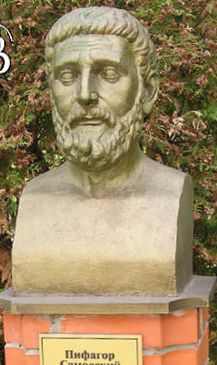